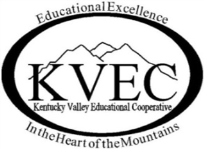 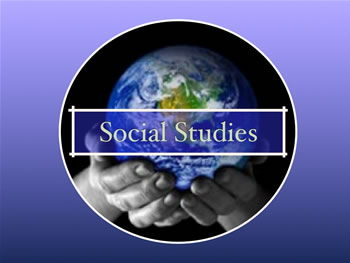 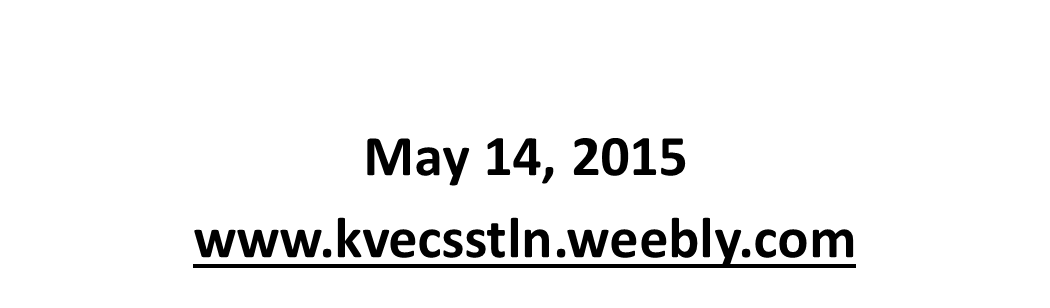 June 16th and 17th, 2015www.kvecsstln.weebly.com
Today’s Facilitators

Carole Mullins
Jamee Barton
Jennifer Fraker
Kim Sergent
Ryan New
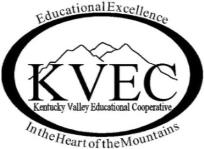 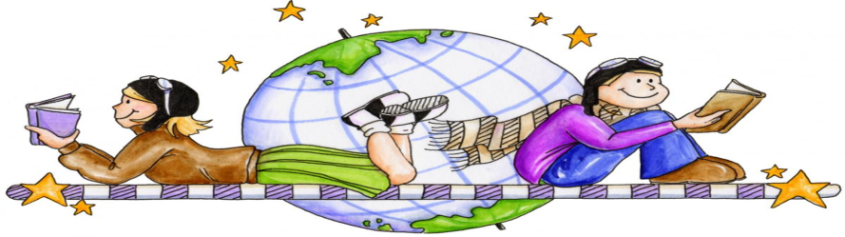 What is Quality?
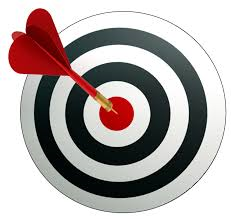 Practice Checking
For Quality
Create Quality
Tracking Your Day
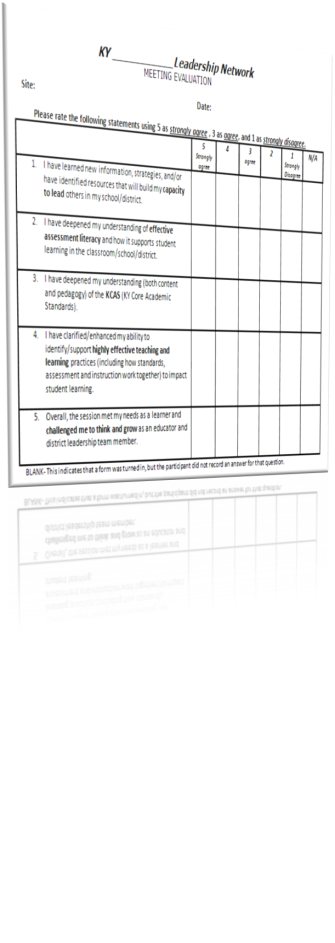 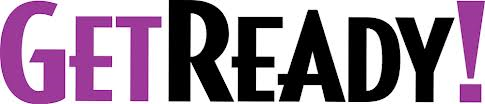 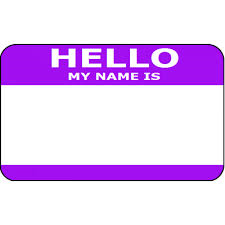 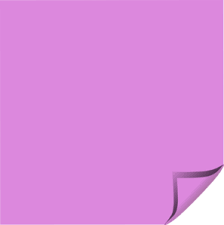 Grade Level
Or 
Course
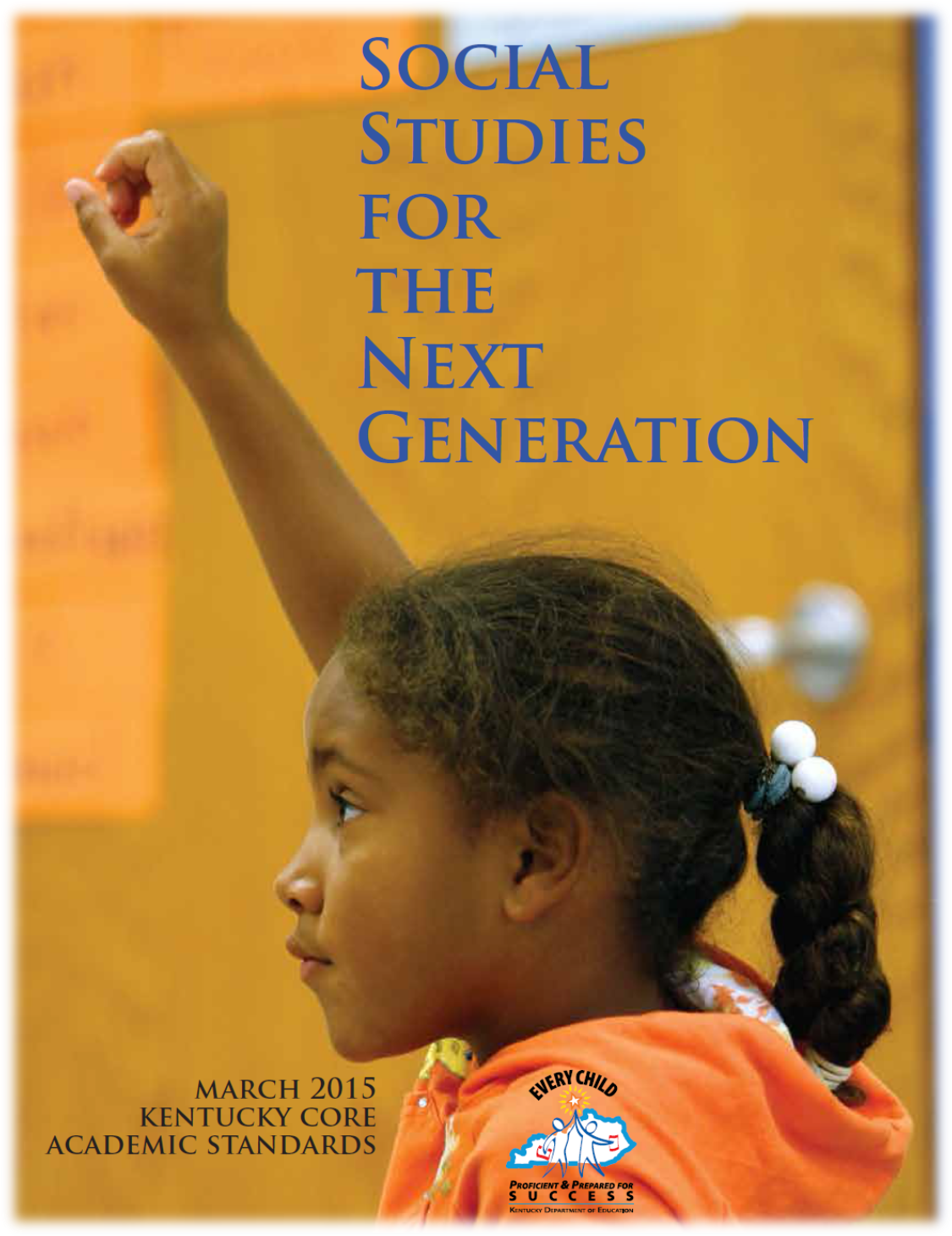 Timeline Updates

Exploration
[Speaker Notes: 10 min]
Question Focus
RULES FOR PRODUCING QUESTIONS:
Ask as many questions as you can.
Do not stop to answer, judge or discuss.
Write down every question exactly as it was stated.
Change any statements into questions.
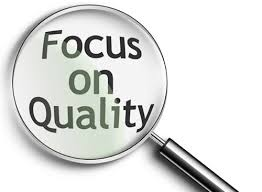 [Speaker Notes: Time to read articles – 5 min
5 minutes for questions
2-3 minutes for sharing]
Question Focus
RULES FOR PRODUCING QUESTIONS:
Ask as many questions as you can.
Do not stop to answer, judge or discuss.
Write down every question exactly as it was stated.
Change any statements into questions.
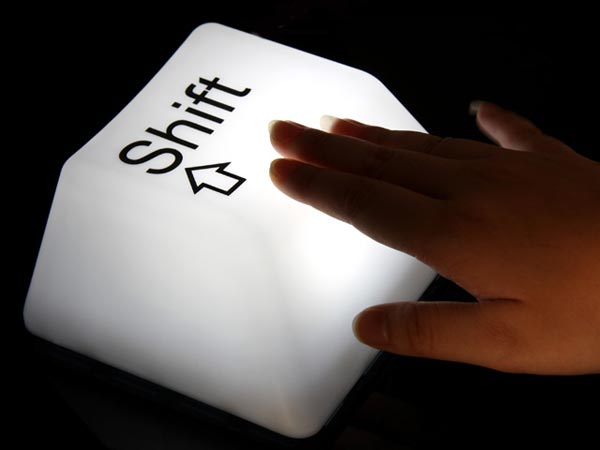 [Speaker Notes: 5 minutes for questions
2-3 sharing top]
What is Quality?
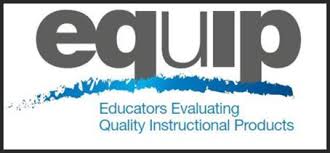 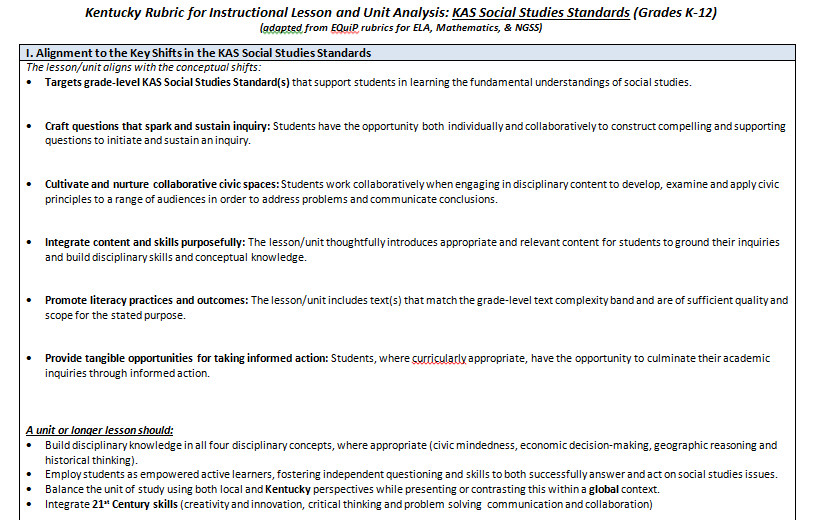 Dimension I:  Alignment to the Key Shifts
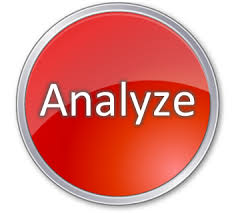 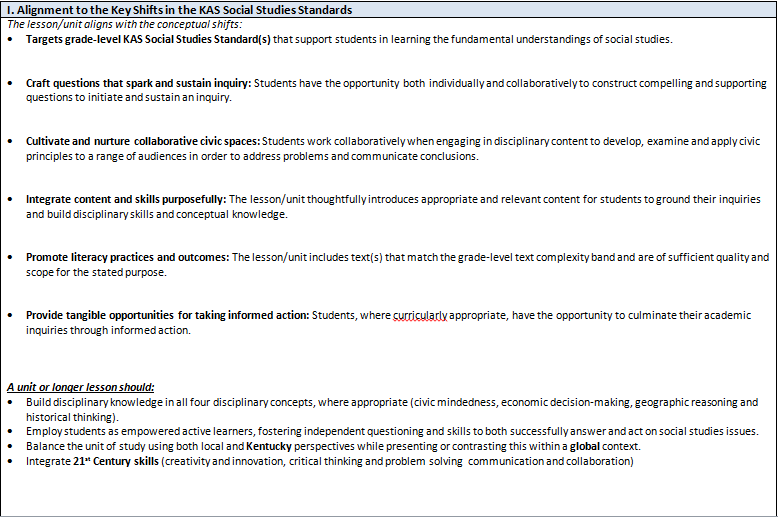 Alignment to the Key Shifts  in the KAS Social Studies Standards
Review rubric
Underline unfamiliar terms

Share around 
table to define

Populate a sticky note 
per table with 3 terms 
You would like to discuss 
further
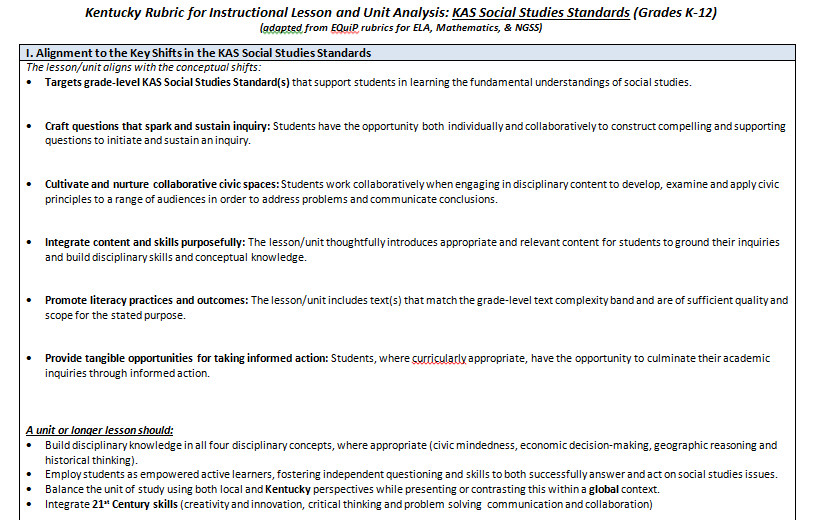 Dimension II:  Instructional Supports
Dimension III:  Monitoring Student 
Progress of Fundamental Understandings
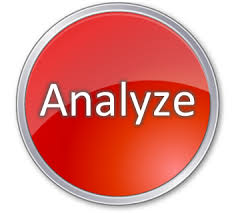 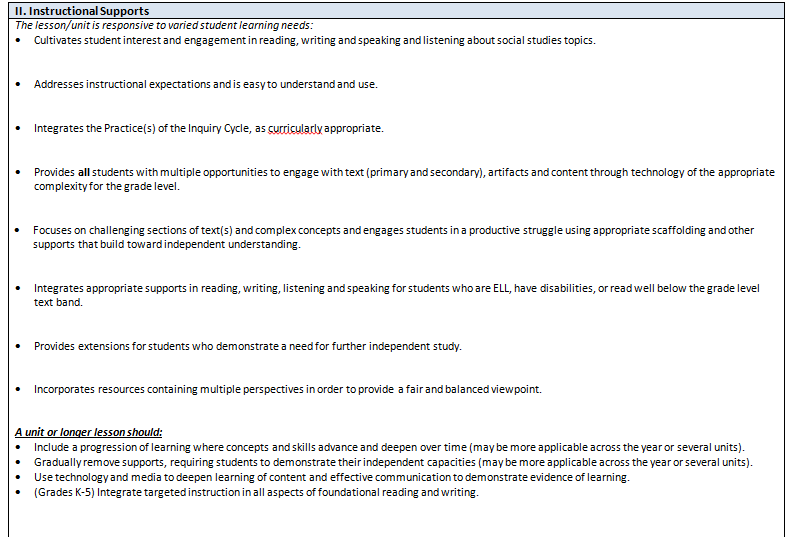 II. Instructional Supports
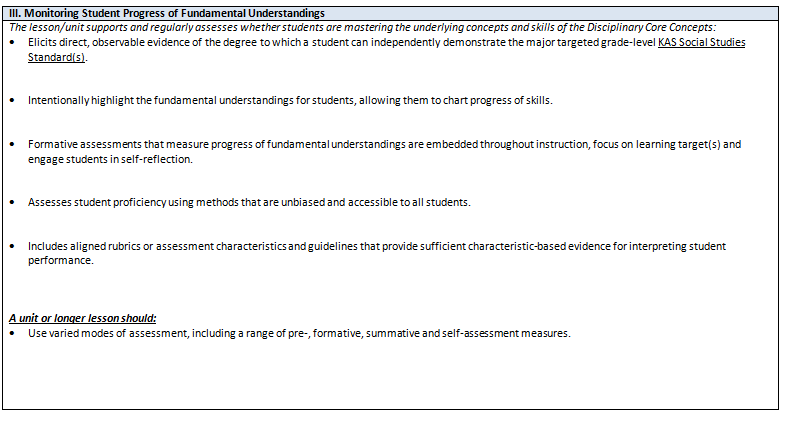 III. Monitoring Student Progress of Fundamental Understandings
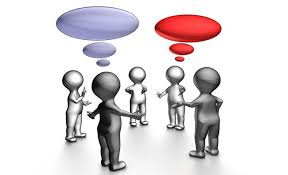 Standing Meeting
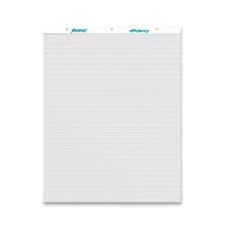 1
Move to the chart denoted with the same number written at the top of the lesson you analyzed.
Which indicators would require additional time and support to understand and apply the indicator?
What content and skills were purposefully addressed in the unit?
Discuss the role text played in delivering content/information to students compared to traditional methods?
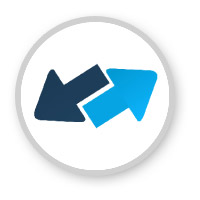 Possible Shifts
Create compelling/supporting questions
Incorporate new standards in more lessons
Teach use of evidence to support claims
Incorporate disciplinary processes in more lessons
Build assessments around the Inquiry Cycle
Create more opportunities to take informed action
Teach students to evaluate the types of sources to help answer the compelling/supporting question
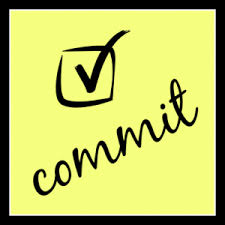 To a Shift
Instead of __________, 
I’m going to __________.
(a practice to be adjusted)
(a shift)
Add your shift to 
your nametag
Shift
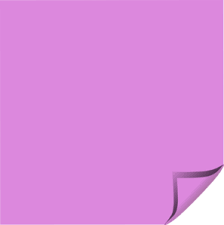 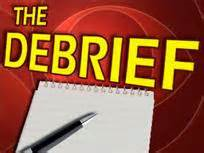 Shifts in Practice
Process
What do we want our students’ experience in SS to look like?

What instructional shifts would our district/ school like to make?
What aspects of quality from the rubric do we most need to focus? 

How can we use the
EQuiP rubric in our 
school/district?
Lunch
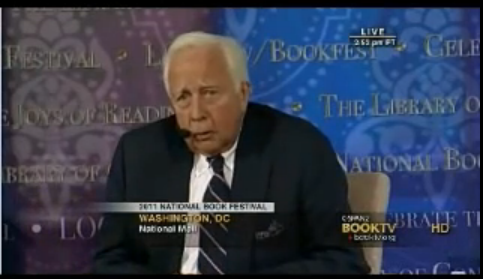 https://www.youtube.com/watch?v=RPPLHq_gsP8
[Speaker Notes: https://www.youtube.com/watch?v=RPPLHq_gsP8]
Backwards
Mapping
Unit Plan
Summary
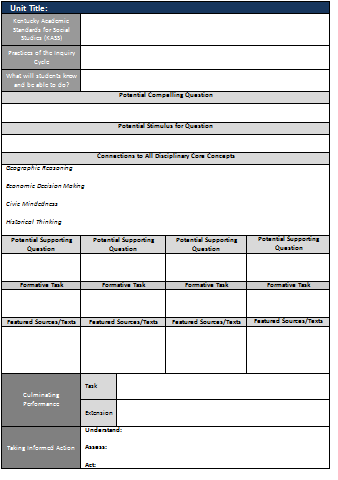 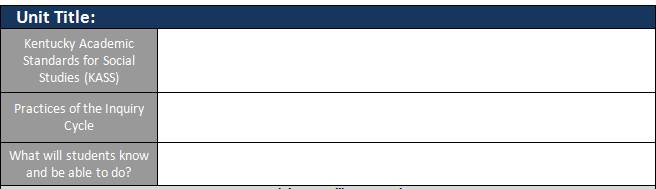 KASSS– document NEW and old standards intended to be taught and assessed.
Which practices and how much of those will be addressed and assessed?
When students master this unit, they will be able to….   Mastery looks like….
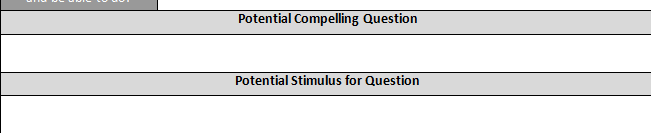 What is the question (whether student or teacher generated) that students will work/research to answer?
What hook, experience, or Q-focus will students use to generate the above compelling question?
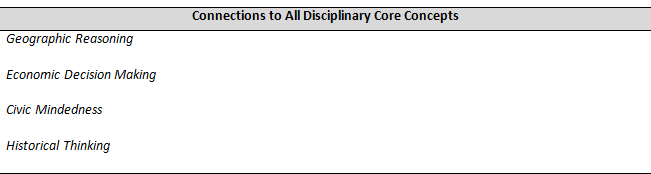 What other lenses will students consider to answer the question?  Not by standard, but what other disciplinary concepts will be introduced, reinforced, revisited, or practiced during this unit?
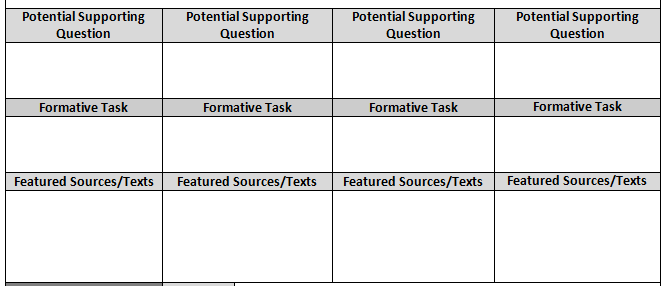 On this form, document the smaller questions (supporting questions if answered lead students to answer the bigger (compelling) question.

Formative Assessment box does not imply the ONLY assessment checkpoints on the way, rather intentional stop and check points where skills/competencies are assessed. Best practice assessment practices stipulate teachers evaluate student learning throughout their  learning in an on-going process.
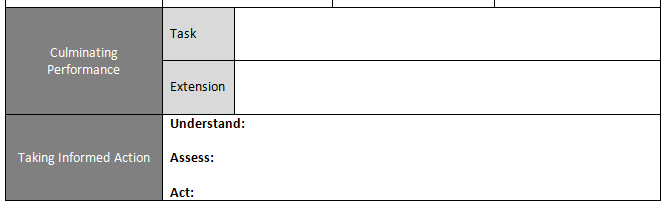 What task or experience will students demonstrate the skills/competencies developed throughout the unit?  How will students demonstrate they can and know how to answer the original unit question?
Large Grade Level Team
Groups  of 5
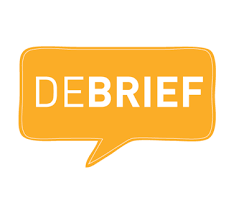 What new learning expectations will be in this unit as a result of adding new standards to the old standards?
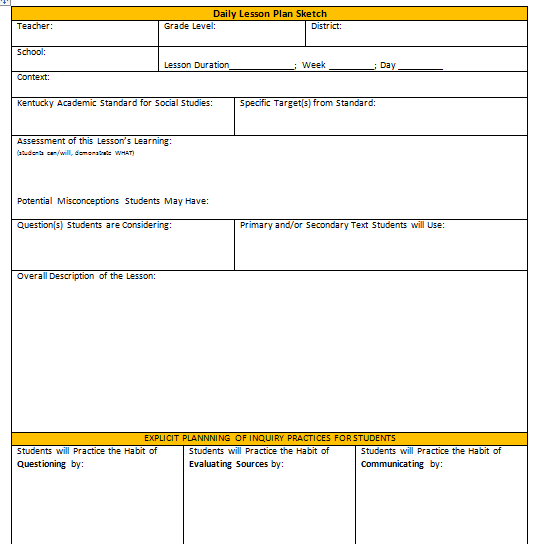 Daily Lesson Plan Sketch
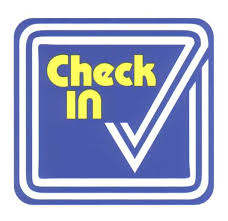 I want to shift from 

___________________________________ 
to

 __________________________________
(Something from a previous approach to this content/context)
(Something that requires use of the “shift”)
Shift Group Debrief
Now What?
Plan unit to be taught by September 15th
Plan 1 lesson within the unit
Teach unit
Bring plan/student work back to September meeting
Be ready to share and reflect
Social Studies and Science Teacher Institute
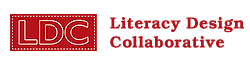 July 10, 2015(9:00-4:00 EST)
KVEC Training Center412 Roy Campbell Drive, Hazard, KY
Register at:
https://docs.google.com/forms/d/19Ff8XnuwzcbCa0weVXjnsf-HVltM1TpTU9ysPEiOP-k/viewform?c=0&w=1


Participants should bring:
content/texts for a unit of study to use with an LDC Module
grade level content standards 
a fully charged tablet/laptop
As You Leave
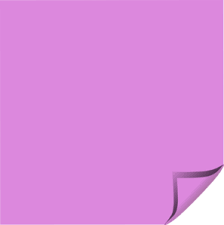 Name
District
Context
KY Academic Draft Standards
Brief Description of the Lesson